27 YEAR OLD FEMALE

PAIN DISTAL FOREARM. NO FEVER, NO REDNESS. CBC normal
NO RELEVANT PAST MEDICAL HISTORY.

SIMILAR EPISODE  TWO MONTHS AGO THAT IMPROVED WITH  NSAIDS. 

She said that 2 days ago her arm was more swollen.
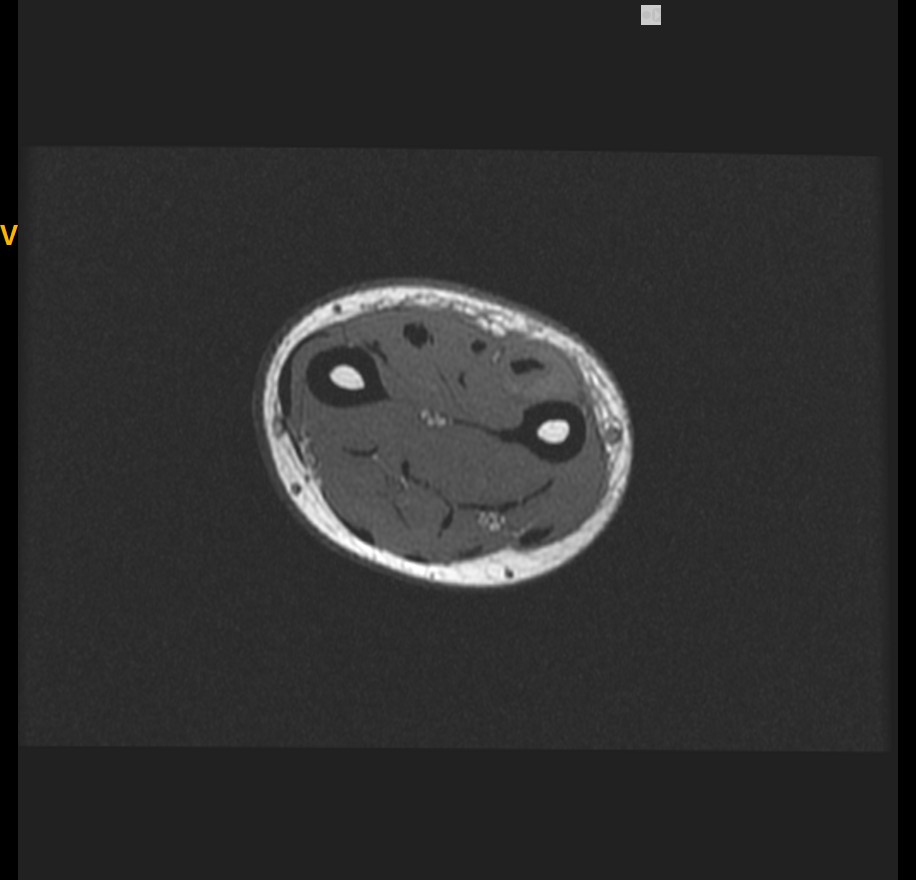 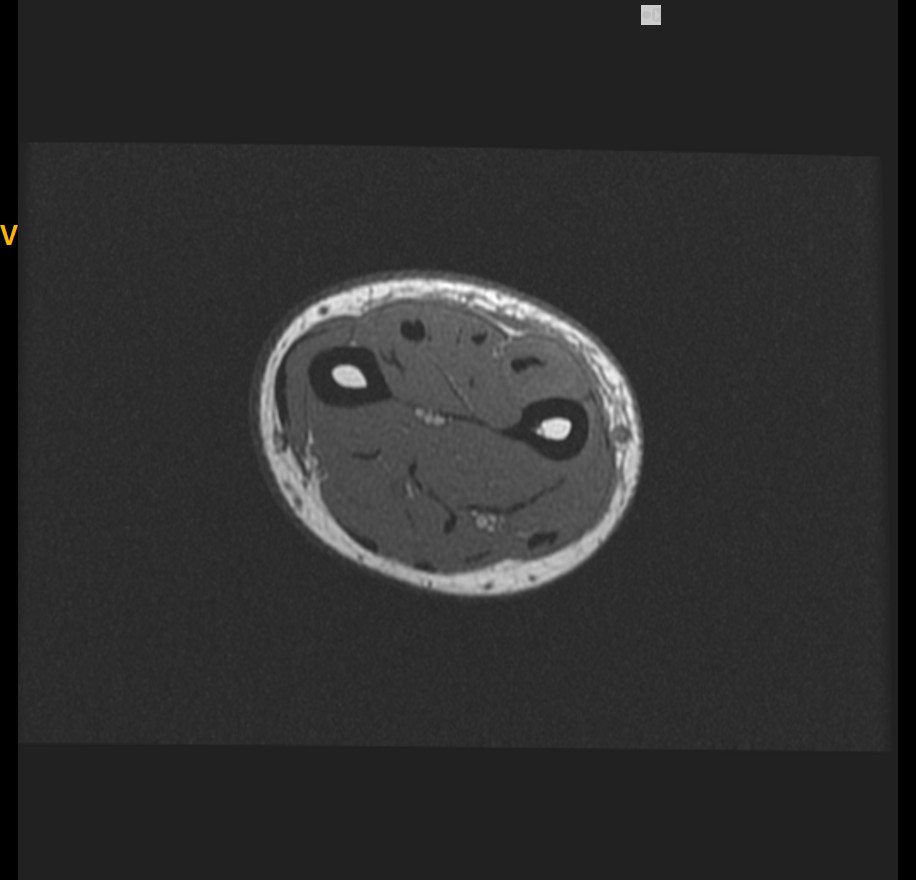 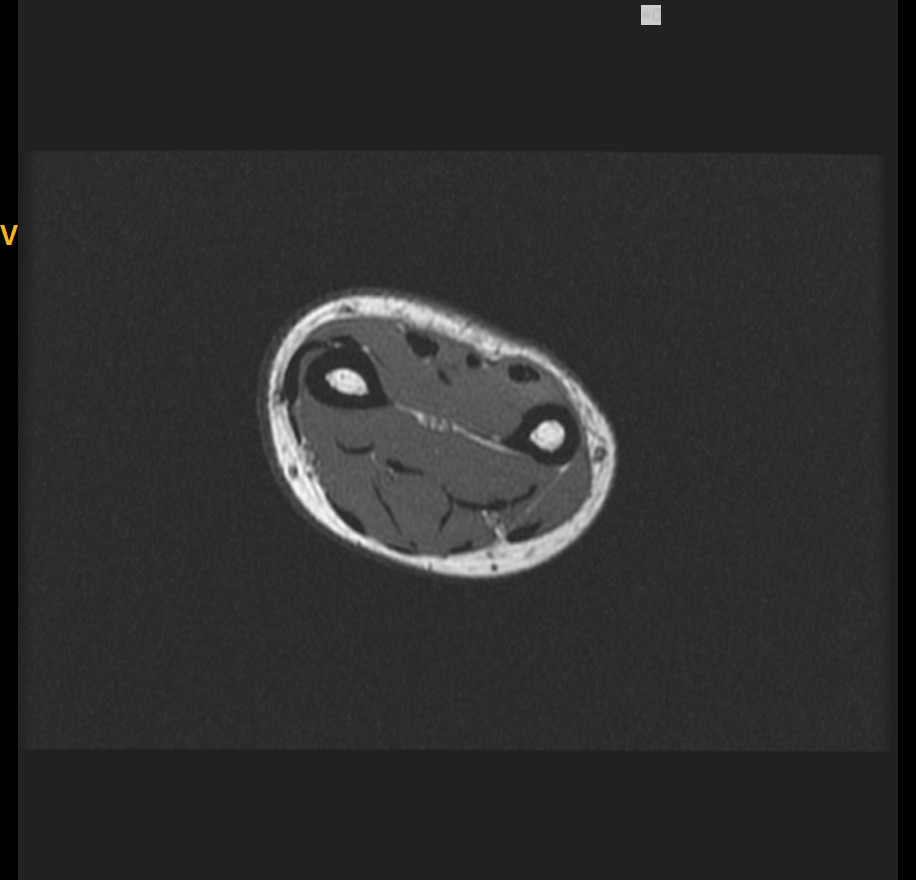 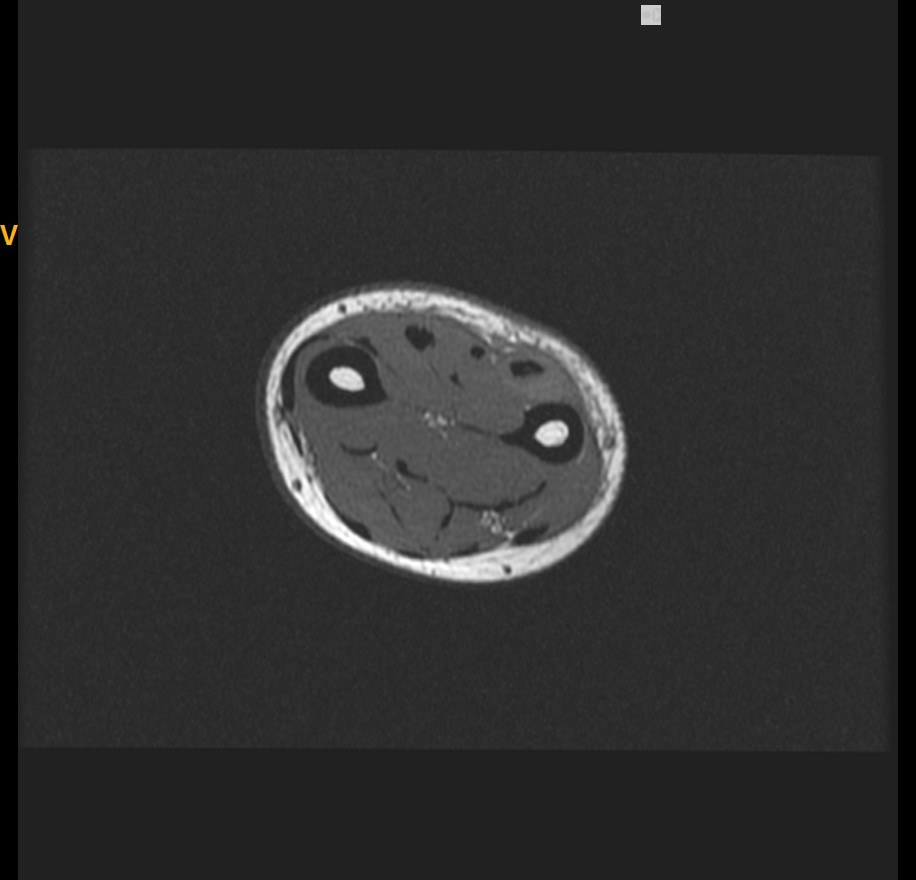 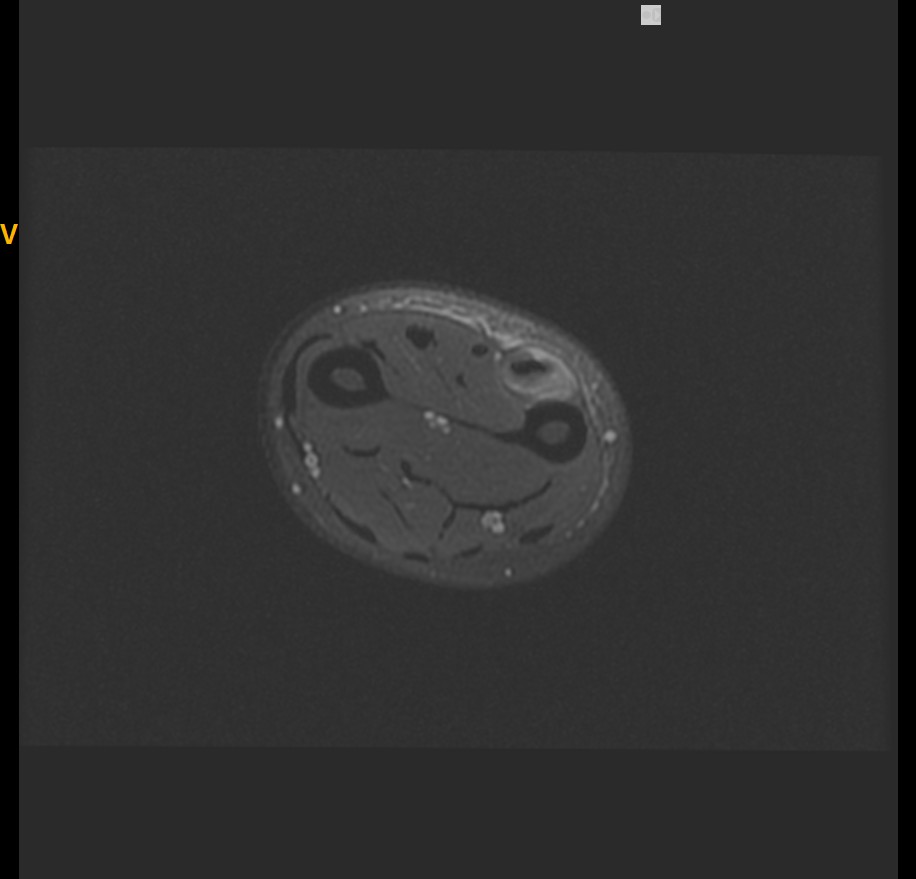 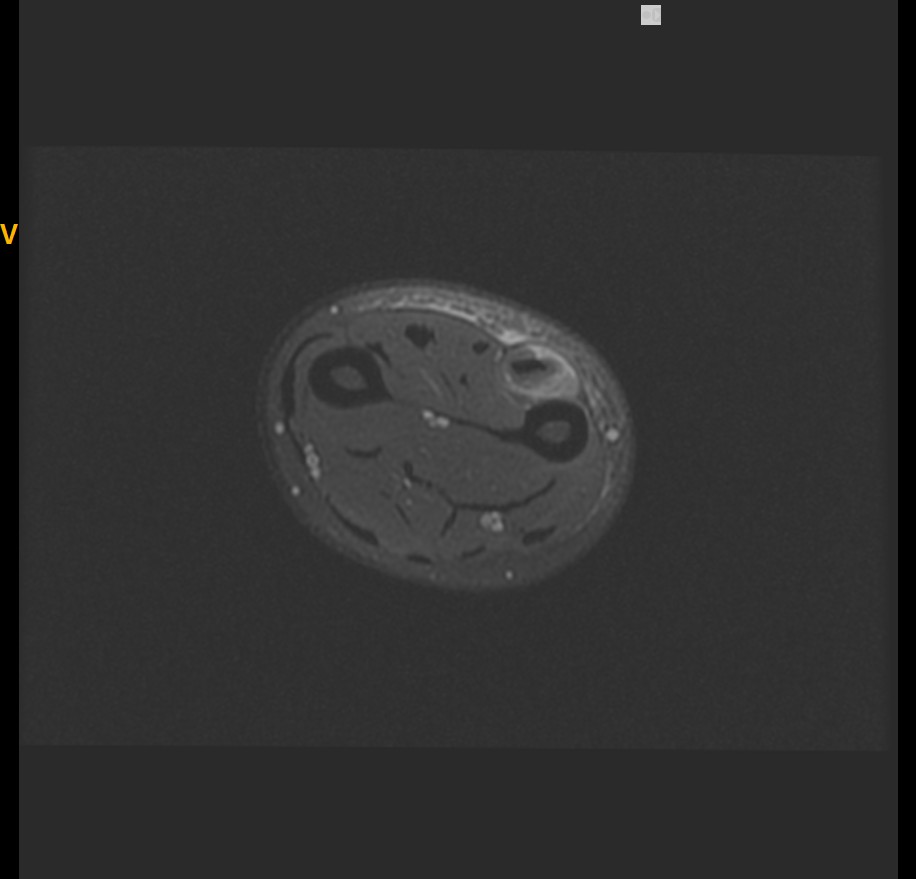 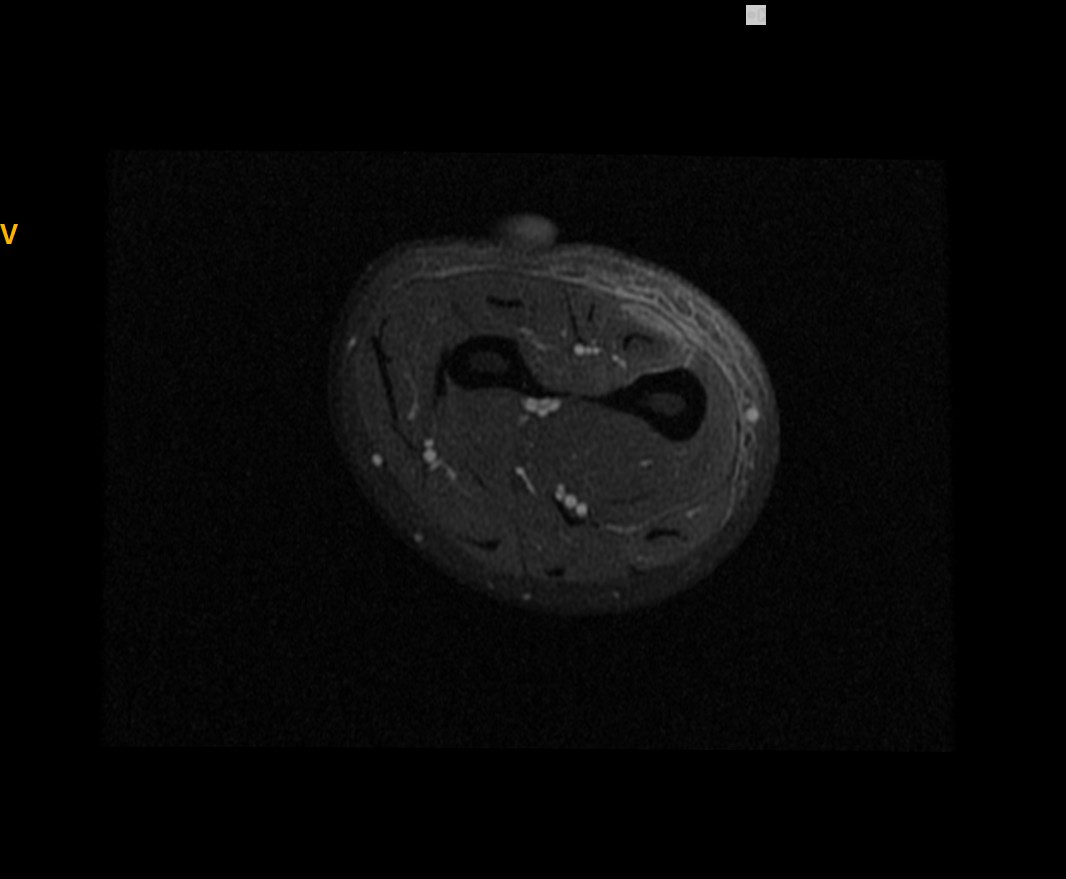 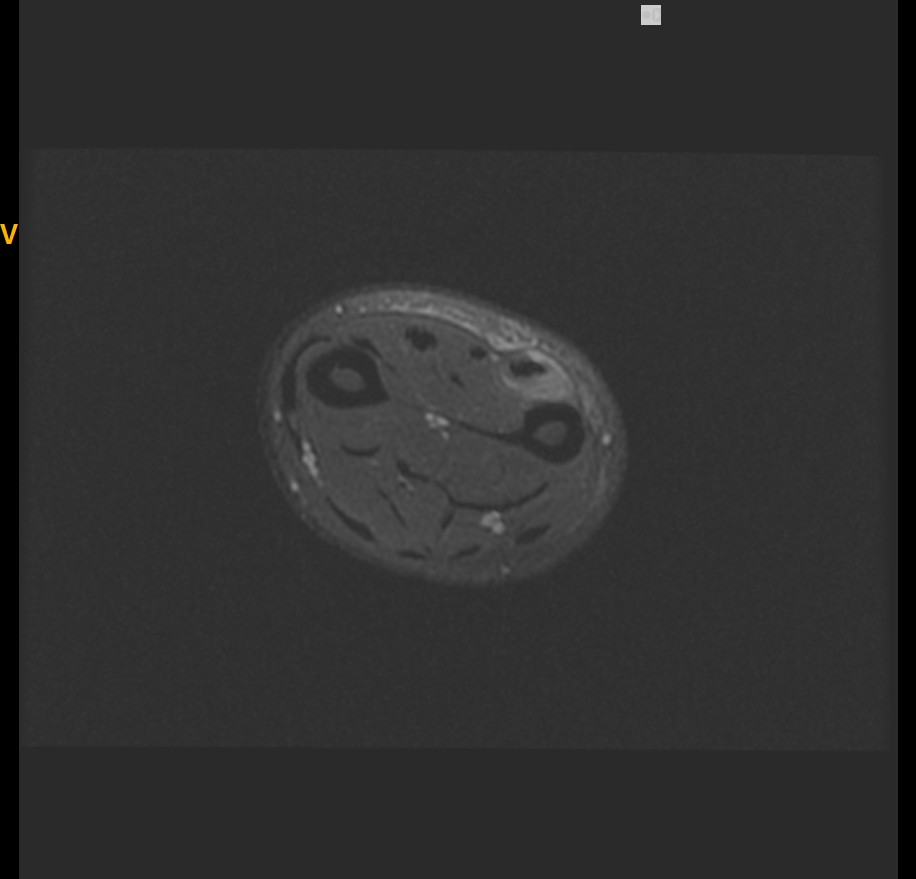 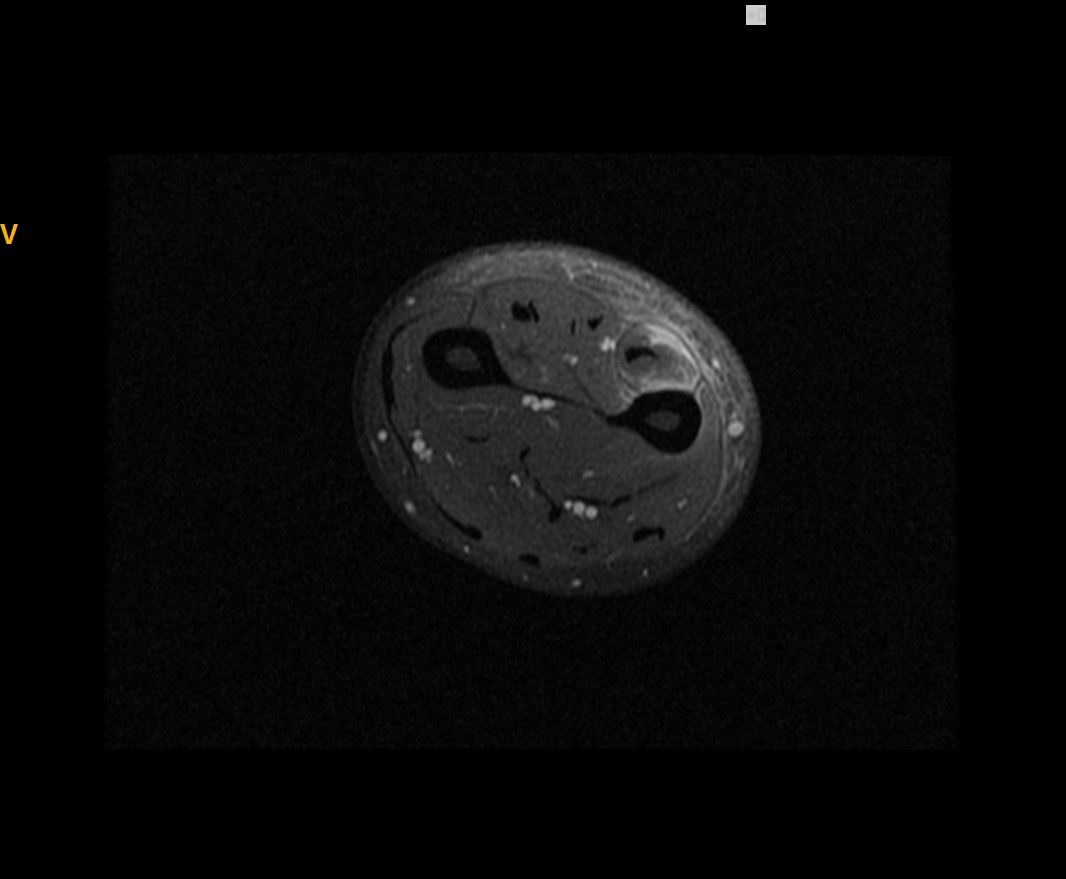 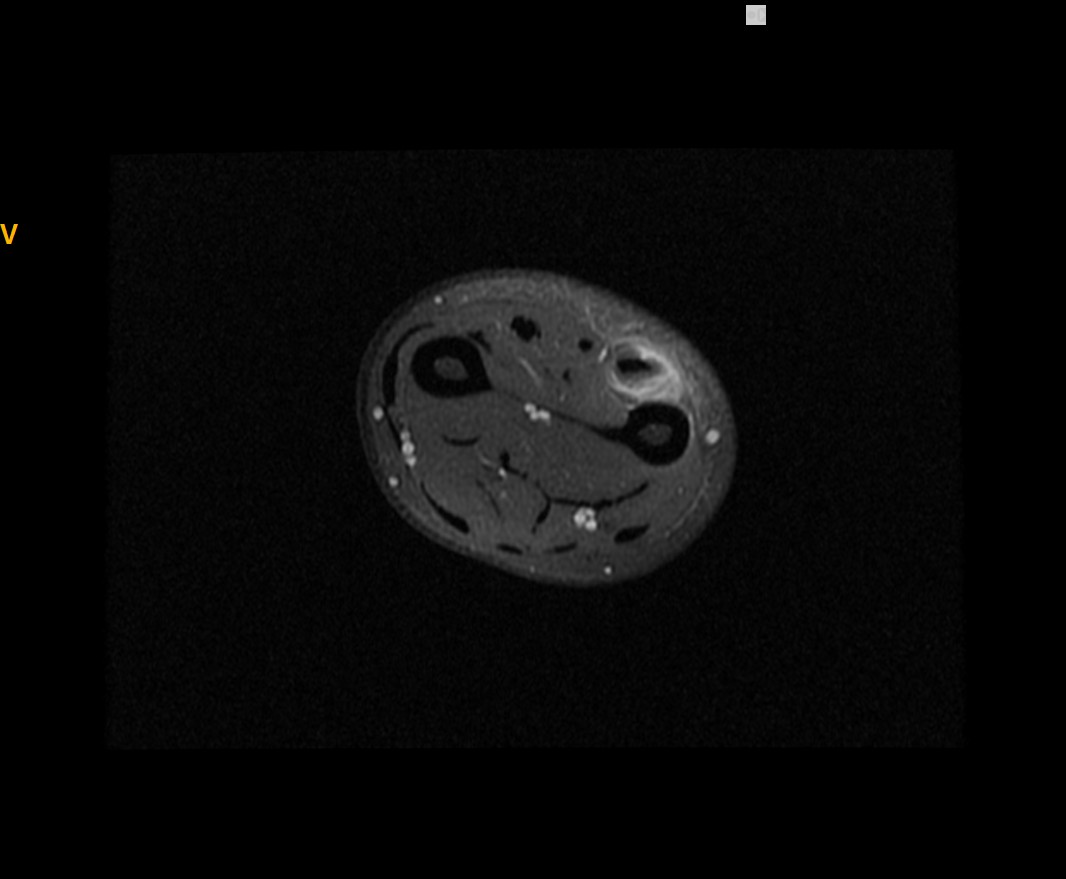